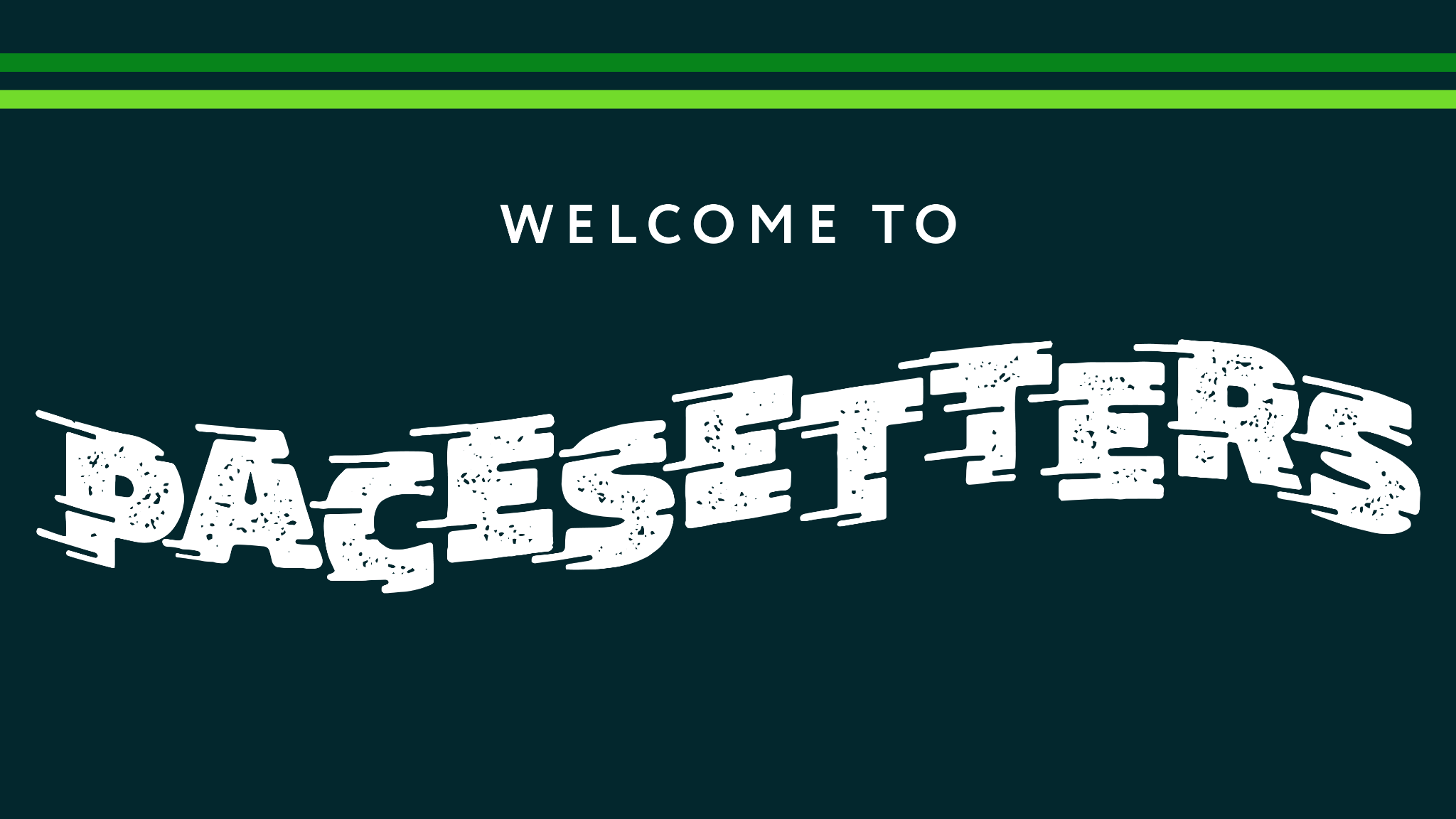 2:12 . . . work out your salvation with fear and trembling; 13 for it is God who is at work in you, both to will and to work for His good pleasure.
“Live out the salvation that is already in you, depending on God’s Spirit to motivate & empower you”
2:12 . . . work out your salvation with fear and trembling; 13 for it is God who is at work in you, both to will and to work for His good pleasure.
2:3-11 applies this to unity between Christians(LAST WEEK)
2:12 . . . work out your salvation with fear and trembling; 13 for it is God who is at work in you, both to will and to work for His good pleasure.
2:3-11 applies this to unity between Christians(LAST WEEK)
2:14-16 applies this our impact on non-Christian society(THIS WEEK)
Philippians 2:14-16Lights in the Midst of a Dark World
2:14 Do all things without grumbling or disputing; 15 so that you will prove yourselves to be blameless and innocent, children of God above reproach in the midst of a crooked and perverse generation, among whom you appear as lights in the world, 16 holding forth the word of life, so that in the day of Christ I will have reason to glory because I did not run in vain nor toil in vain.
Paul regarded his work with this church as a failure without this
Philippians 2:14-16Lights in the Midst of a Dark World
2:14 Do all things without grumbling or disputing; 15 so that you will prove yourselves to be blameless and innocent, children of God above reproach in the midst of a crooked and perverse generation, among whom you appear as lights in the world, 16 holding forth the word of life, so that in the day of Christ I will have reason to glory because I did not run in vain nor toil in vain.
Being lights requires both a lifestyle witness & a verbal witness
Philippians 2:14-16Lights in the Midst of a Dark World
OUR LIFESTYLE WITNESS: WITHOUT GRUMBLING
“Goggusmos” – to mutter; to complain, express discontent, whine(see 1 Cor. 10:10)
2:14 Do all things without grumbling or disputing . . .
Philippians 2:14-16Lights in the Midst of a Dark World
OUR LIFESTYLE WITNESS: WITHOUT GRUMBLING
Grumblers focus on the dark cloud behind the silver lining
2:14 Do all things without grumbling or disputing . . .
Philippians 2:14-16Lights in the Midst of a Dark World
OUR LIFESTYLE WITNESS: WITHOUT GRUMBLING
Grumblers focus on the dark cloud behind the silver lining
Grumblers focus on selective negative comparison to other people
2:14 Do all things without grumbling or disputing . . .
Philippians 2:14-16Lights in the Midst of a Dark World
OUR LIFESTYLE WITNESS: WITHOUT GRUMBLING
Grumblers focus on the dark cloud behind the silver lining
Grumblers focus on selective negative comparison to other people
Grumbling is rooted in an entitlement mentality
2:14 Do all things without grumbling or disputing . . .
Philippians 2:14-16Lights in the Midst of a Dark World
OUR LIFESTYLE WITNESS: WITHOUT GRUMBLING
Why should non-Christians listen to our message if we are just as negative, discontent & complaining as everyone else?
2:14 Do all things without grumbling or disputing . . .
Philippians 2:14-16Lights in the Midst of a Dark World
OUR LIFESTYLE WITNESS: WITHOUT GRUMBLING
Ask God to help you to turn away from grumbling & to replace it with a lifestyle of thanksgiving (see 4:4-9)
2:14 Do all things without grumbling or disputing . . .
Philippians 2:14-16Lights in the Midst of a Dark World
OUR LIFESTYLE WITNESS: WITHOUT GRUMBLING
“Ask God to make you sensitive and alert to situations over the next 24 hours where your natural response would be to murmur or whine.  Ask Him for grace to give thanks every time you’re tempted to grumble.  If you have a (habit) of complaining, it probably won’t disappear in a day!  This is one exercise you’ll need to intentionally do day after day, until your default response has changed from grumbling to gratitude.” 
Nancy DeMoss, Choosing Gratitude (Moody Publishers, 2009), p. 199.
2:14 Do all things without grumbling or disputing . . .
Philippians 2:14-16Lights in the Midst of a Dark World
OUR LIFESTYLE WITNESS: WITHOUT DISPUTING
“Dialogismos” – to argue unproductively; to have a contentious, adversarial posture
2:14 Do all things without grumbling or disputing . . .
Philippians 2:14-16Lights in the Midst of a Dark World
OUR LIFESTYLE WITNESS: WITHOUT DISPUTING
Disputers condemn/dehumanize vs. respect those who disagree with them
2:14 Do all things without grumbling or disputing . . .
Philippians 2:14-16Lights in the Midst of a Dark World
OUR LIFESTYLE WITNESS: WITHOUT DISPUTING
Disputers condemn/dehumanize vs. respect those who disagree with them
Disputers are belligerent vs. civil & winsome
2:14 Do all things without grumbling or disputing . . .
Philippians 2:14-16Lights in the Midst of a Dark World
OUR LIFESTYLE WITNESS: WITHOUT DISPUTING
Disputers condemn/dehumanize vs. respect those who disagree with them
Disputers are belligerent vs. civil & winsome
Disputers’ emotional lives are usually rooted in fear & anger vs. peace & hope
2:14 Do all things without grumbling or disputing . . .
Philippians 2:14-16Lights in the Midst of a Dark World
OUR LIFESTYLE WITNESS: WITHOUT DISPUTING
Why should non-Christians listen to our message if we are just as contentious & nasty as everyone else?
2:14 Do all things without grumbling or disputing . . .
Philippians 2:14-16Lights in the Midst of a Dark World
OUR LIFESTYLE WITNESS: WITHOUT DISPUTING
Ask God to help you toturn away from disputing & replace it with a respectful & cooperative lifestyle
2:14 Do all things without grumbling or disputing . . .
Philippians 2:14-16Lights in the Midst of a Dark World
OUR LIFESTYLE WITNESS: WITHOUT DISPUTING




 . .
Titus 3:1 Remind them to be subject to rulers, to authorities, to be obedient, to be ready for every good deed, 2 to malign no one, to be peaceable, gentle, showing every consideration for all people. 3 For we also once were . . . (full of) malice and envy, hateful, hating one another. 4 But when the kindness of God our Savior and His love for mankind appeared, 5 He saved us, not on the basis of deeds which we have done in righteousness, but according to His mercy . . .
2:14 Do all things without grumbling or disputing . . .
Philippians 2:14-16Lights in the Midst of a Dark World
OUR LIFESTYLE WITNESS: WITHOUT DISPUTING




 . .
1 Peter 3:8 To sum up, all of you be harmonious, sympathetic, brotherly, kindhearted, and humble in spirit; 9 not returning evil for evil or insult for insult, but giving a blessing instead; for you were called for the very purpose that you might inherit a blessing.
2:14 Do all things without grumbling or disputing . . .
Philippians 2:14-16Lights in the Midst of a Dark World
This kind of lifestyle witness will increase opportunities for & give credibility to our verbal witness
2:14 Do all things without grumbling or disputing . . .
Philippians 2:14-16Lights in the Midst of a Dark World
OUR VERBAL WITNESS
“Epecho” was used in secular Greek literature to describe a host’s servants offering wine to guests at a banquet
2:16 . . . holding forth the word of life . . .
Philippians 2:14-16Lights in the Midst of a Dark World
OUR VERBAL WITNESS
Focus on the “wine” of God’s love & grace vs. other parts of the biblical world-view
Focus on inviting people to receive Christ’s life vs. winning an argument
2:16 . . . holding forth the word of life . . .